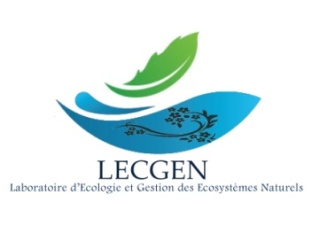 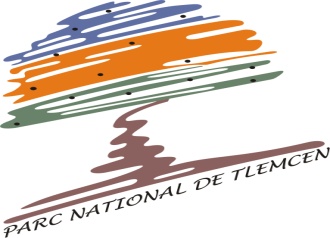 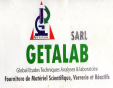 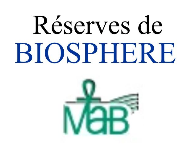 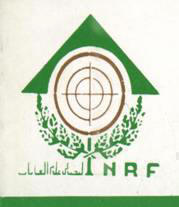 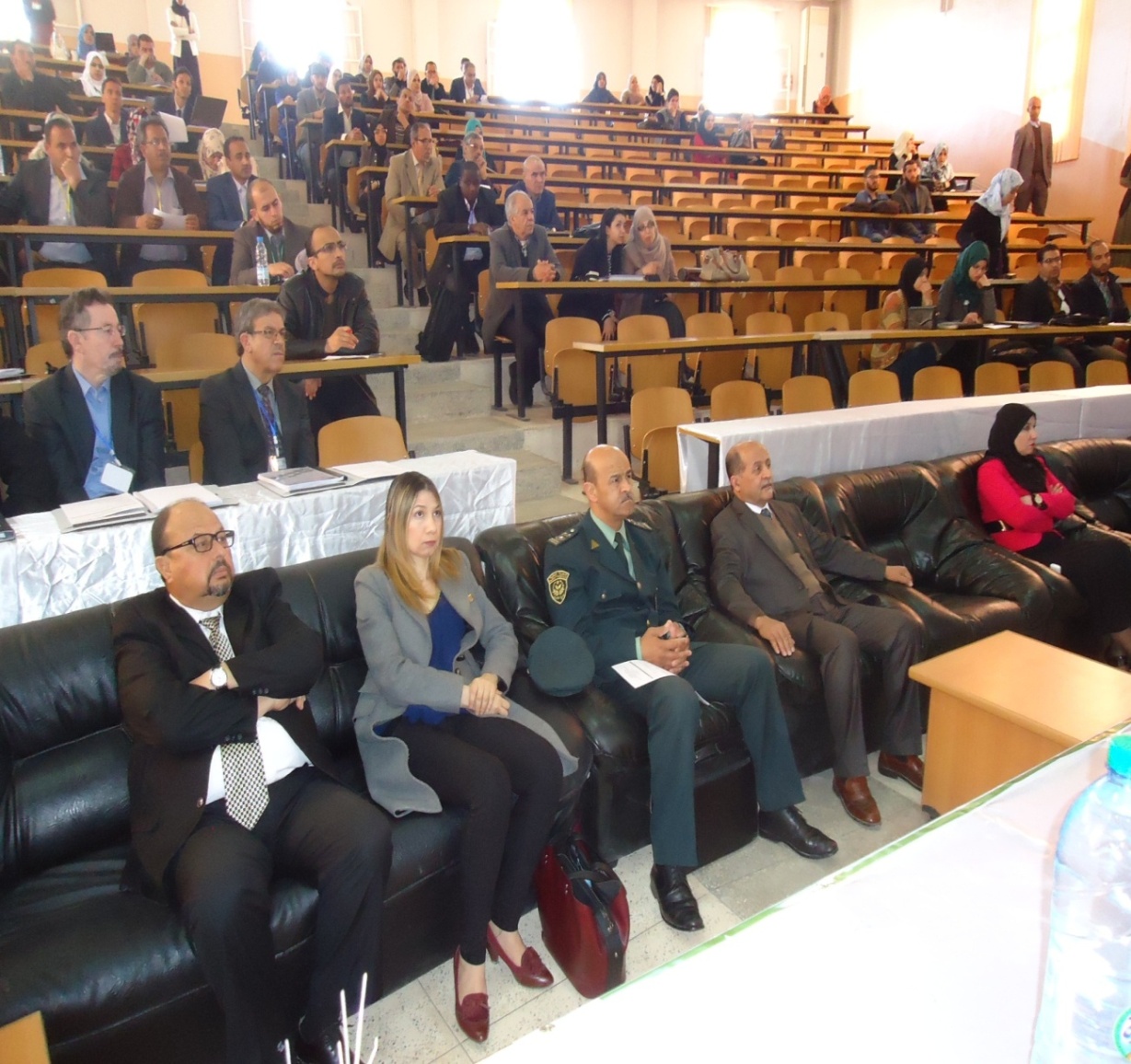 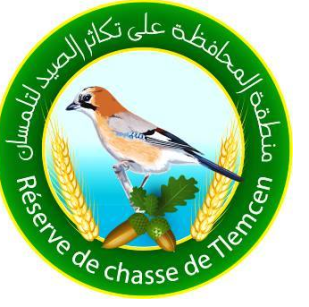 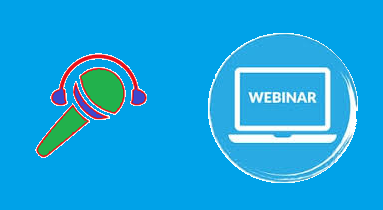 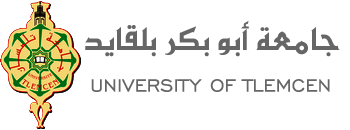 Organisent  Le  Jeudi 11 Novembre 2021
       1ère Web conférence nationale sur la gestion  des écosystèmes naturels
  face aux changements globaux
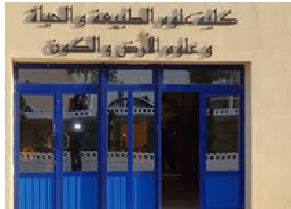 CENGEN1 2021
A l’Occasion du COP26 à Glasgow (UK) The 26th session of the Conference of the  Parties
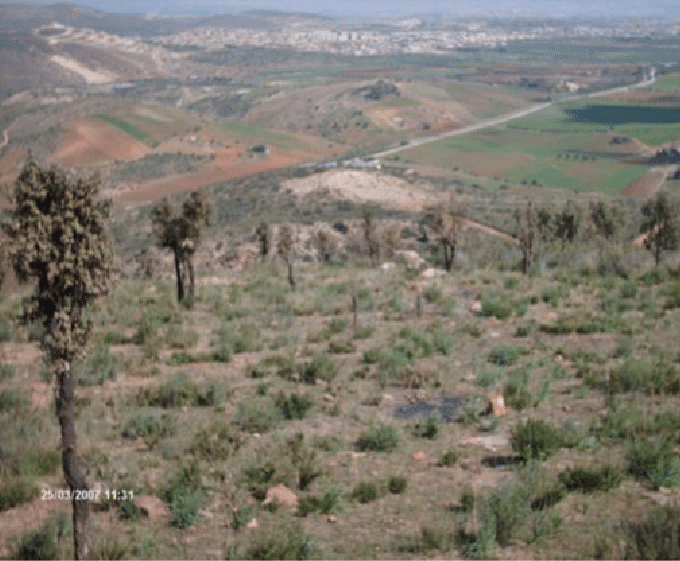 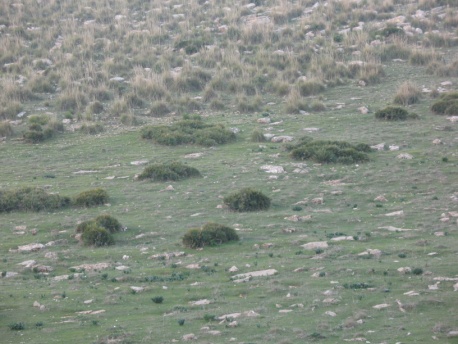 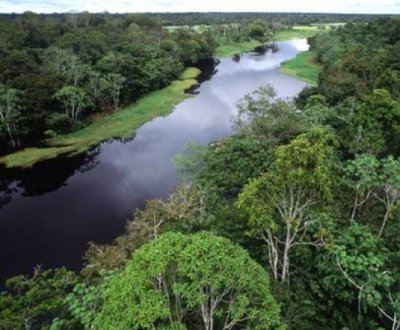 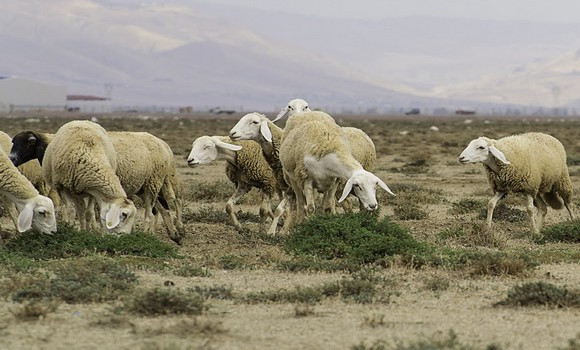 Préambule: 
	La richesse floristique de l’Algérie représente un patrimoine d’une grande valeur ajoutée. Néanmoins de nos jours nous assistons à une régression des aires de répartition de nombreux taxons et une déperdition de nombreux d’autres.  Les causes sont diversifiées (impact de l’homme par le biais des défrichements, déforestations, pollutions et les changement climatiques). Il est fort intéressant de mettre en valeur nos ressources biologiques en adoptant des méthodes de conservations, de restauration et de valorisation des espèces animales et végétales. L’identification des espèces et leurs mises en valeur méritent une attention particulière.
[Speaker Notes: Reserve de chasse à voir mehiaoui]
Présentation & Objectifs du séminaire
Formulaire d’Inscription
Conscient de l’importance des débats scientifiques sur la gestion et la problématique des écosystèmes, le laboratoire d’écologie et Gestion des Ecosystèmes Naturels, Faculté  des Sciences de la nature et de la vie,  et de la Terre et de  l’univers, Université de Tlemcen avec ces équipes de recherches organise le premier séminaire National sur la gestion des écosystèmes naturels , avec la collaboration des Partenaires socio économiques : 
-Association Forêt Modèle (Parc National de Tlemcen
Parc National de Tlemcen
Tlemcen, le  11/11/ 2021.
Objectifs du séminaire:  Les attentes des scientifiques sont diversifiées et peuvent énumérer comme suit: 
1.   Création d’un réseau de chercheurs pour la conservation du patrimoine national. 
2.  Stimuler le dialogue entre les spécialistes de la biologie  végétale  et  l’écologie,  et  les décideurs  concernant  les  mesures  à  prendre pour  la  valorisation  et  la  préservation  des  ressources naturelles. 
3.   L’adoption de politiques de protection pour  les  espèces  vulnérables  et  celles  en  danger  d’extinction. 
4.   Identifier  des  ressources nationales ;
Nom : …………………………………………. 
Prénom(s) : ……………………………………… 
Fonction : (Etudiant, enseignant, Autre) ……….. 
Organisme Universitaire : …………………… 
Affiliation  du  laboratoire : ………………….  
Adresse email : ………………………………… 
Titre de la communication : …………………... 
Thème N° : ……………. 
Type de communication : 
  Orale           e-Poster      Sans
Thématiques
Comité  d’honneur
1- Valorisation des bio ressources
2- Impact des changements globaux sur la biodiversité,
3- Le développement durable et la phyto -diversité,
4- Conservation des espèces endémiques
Pr MOKHTARI SOULIMANE  NASSIMA  doyenne  de la faculté SNV -STU
Dr MOUMANI  Directeur du Parc National de Tlemcen
Président du séminaire
Pr  HASNAOUI OKKACHA
Comité scientifique
Comité d’organisation
Pr MERZOUK Abdessamad (Univ. Tlemcen)
Pr BENABADJI Noury  (Univ. Tlemcen)
Pr STAMBOULI  Hassiba (Univ. Tlemcen)
Pr  HASSANI Fayçal (Univ. Tlemcen
Pr BENDI-DJELLOUL S.M. Bahaeddine (Univ. Tlemcen)
Pr GAOUAR BENYELLES Nacira (Univ. Tlemcen)
Pr TALEB Amina (Univ. Tlemcen)
Pr BELAIDI Nouria (Univ. Tlemcen)
Pr BELKHODJA Moulay Université d’Oran 1
Pr  CHERIFI Kouider  (Univ.  SBA)
Pr MAHDADI Zoheir  Université SBA
Pr LETRACHE Ali Université de SBA
Pr MOSTAFAI Nourredine (Univ. Tlemcen)
Pr HADDOUCHE Idriss (Univ. de Tlemcen)
Pr BORSALI Mohamed Habib Univ Saida 
Dr ABOURA Redda (Univ. Tlemcen)
Dr BENARADJ Abdelkrim (Centre Univ. Naâma)
Dr BENZOHRA Brahim (CRSTRA) !!!!!
Dr BOUCHERIT Hafidha (Centre Univ. Naâma)
Dr MORSLI Boutkhil (INRF de Tlemcen)
Dr NASRALAH Yahia (Univ. Saida)
Dr BELHACINI Fatima  Univ  Ain Temouchent 
Dr AMARA Mohamed Univ  Ain Temouchent 
Dr BARKA Fatiha Univ. Tlemcen)
Dr BENDI DJELLOUL Moncif  (Univ. Tlemcen)
Dr KECHAIRI Reda   (Univ. Tlemcen)
Président du comité d’organisation:
 Dr AINAD TABET  Mustapha (Univ. de Tlemcen)
Frais de Participation
Dr BARKA Fatiha Univ. Tlemcen)
Dr BABALI Brahim (Univ. de Tlemcen)
Dr MEDJATI Nadjat (Univ. Tlemcen)
Dr ZETTAM Amine Univ. Tlemcen)
Dr AOUADJ Sid Ahmed (Univ. Saida )
Dr NOUAR belgacem  (  Conservation des forêts Tiaret )
Dr GHALEM Sarra   (Univ Tlemcen
Dr DAHMANI Rachid (Univ. Tlemcen)
Dr ZENAGUI Brahim (Univ. Tlemcen)
Dr SIBA Amina (Univ. Tlemcen)
Dr BENKALFAT Khedoudja (Univ. Tlemcen)
Dr BENDIOUIS Fatima (Univ. Tlemcen)
Sans frais
Dates à retenir
Date limite d’envoi des résumés :   10/10/2021
Notification d’acceptation :             25/10/2021
Contact
E-mail: Lecgen2104@gmail.com
[Speaker Notes: FICHE D’INSCRIPTION : 
Nom : …………………………………………. 
Prénoms : ……………………………………… 
Fonction : (Etudiant, enseignant, Autre) ……….. 
Organisme Universitaire : …………………… 
Nom  du  laboratoire  (qui  va  apparaitre  dans 
l’attestation de participation) : ………………….  
Adresse email : ………………………………… 
Titre de la communication : …………………... 
Thème N° : ……………. 
Type de communication : 
  Orale           e-Poster      Sans]